Period 2, 5, & 6
We will examine the effects of the Cold War on US History

Chapter 18 Notes
Go over test
Cold War Map
Homework
CHAPTER 18 NOTES
The NATO Alliance
Fear of Soviets leads to North Atlantic Treaty Organization (NATO)
European nations, U.S., Canada pledge mutual military support
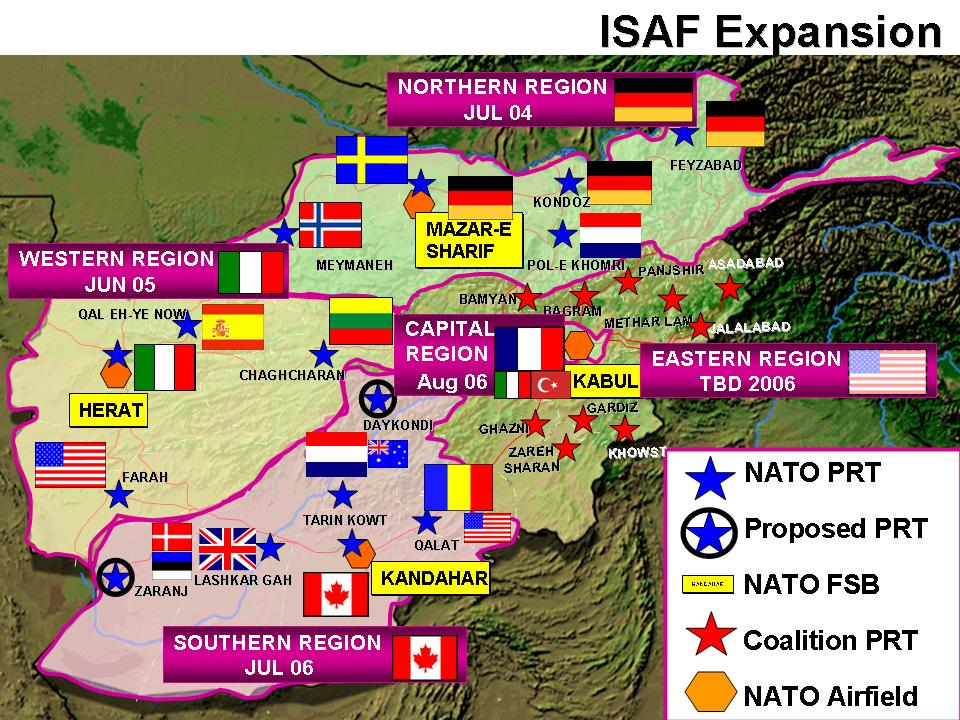 North Korea Attacks South Korea
1950, North Korea invades South, begins Korean War
South Korea calls on UN to stop invasion; Security Council approves
MacArthur put in command of South Korean, U.S., other forces
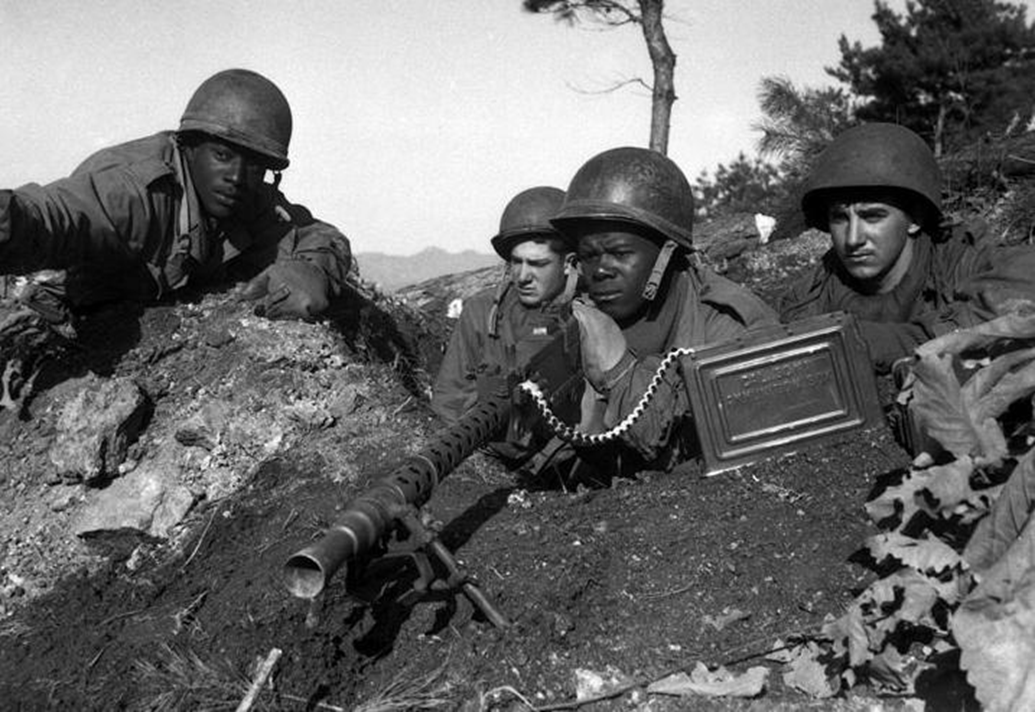 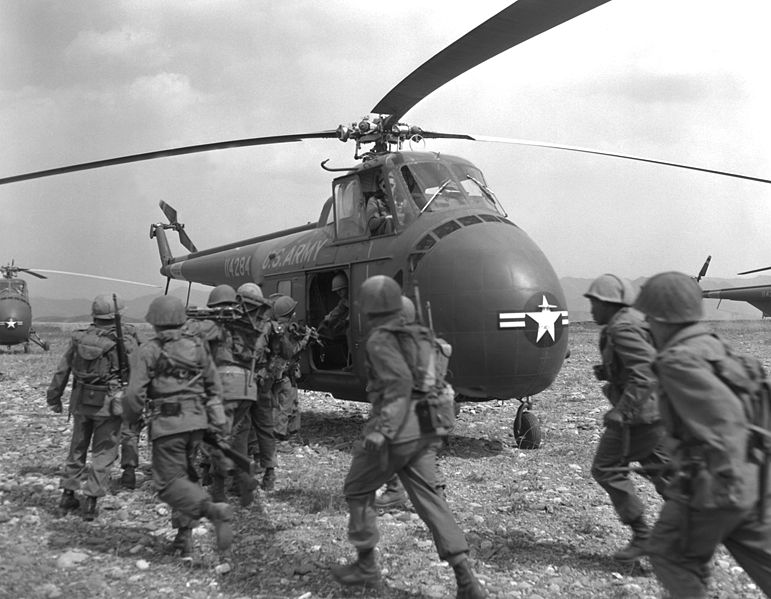 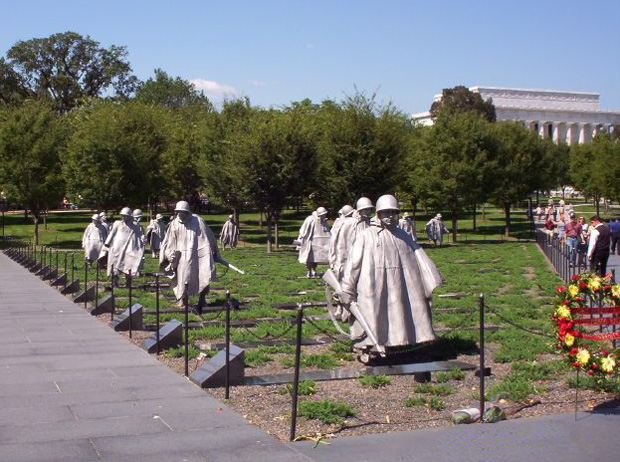 Settling for Stalemate
1951, Soviet Union suggests cease-fire
1953 armistice: Korea still divided; demilitarized zone established
Lack of success, high human, financial costs help elect Eisenhower
``
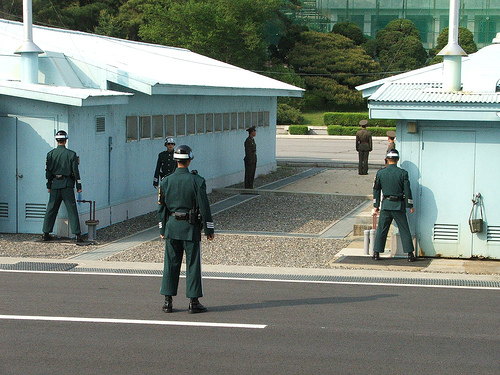 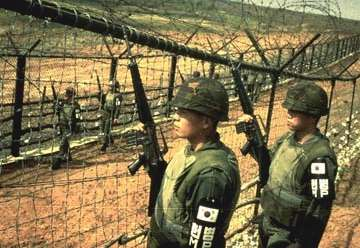 Nuclear Arms Race
•	H-bomb—hydrogen bomb—nuclear weapon more powerful than atom bomb
•	1952, U.S. explodes first H-bomb; 1953, Soviets explode one
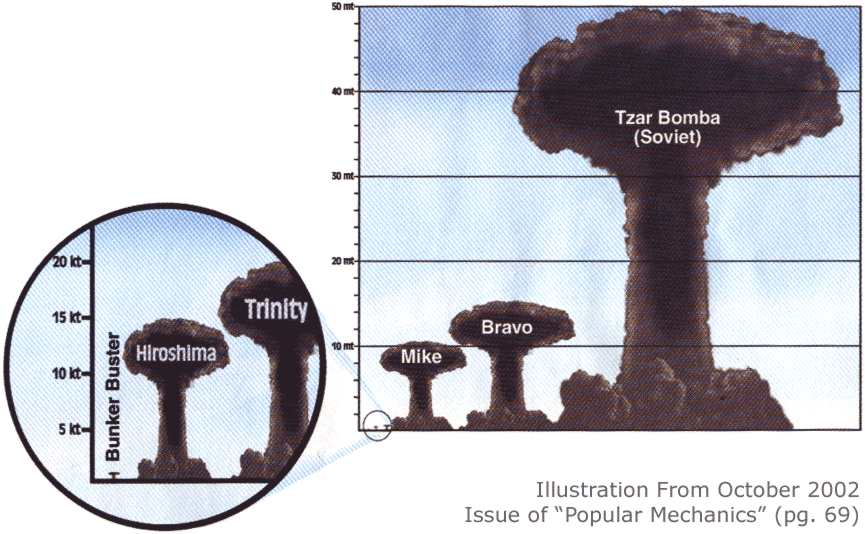 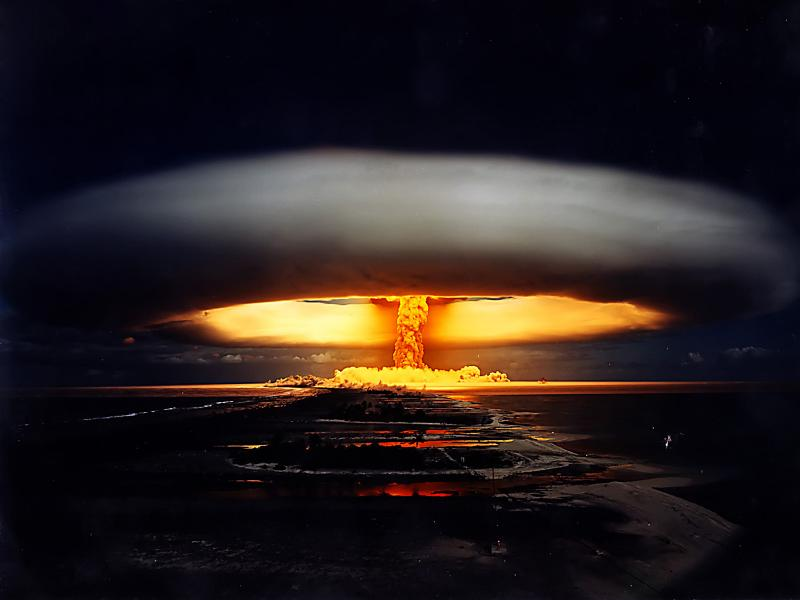 The Space Race
October 1957, Soviets launch Sputnik, first artificial satellite
Shocked Americans pour money into own space program
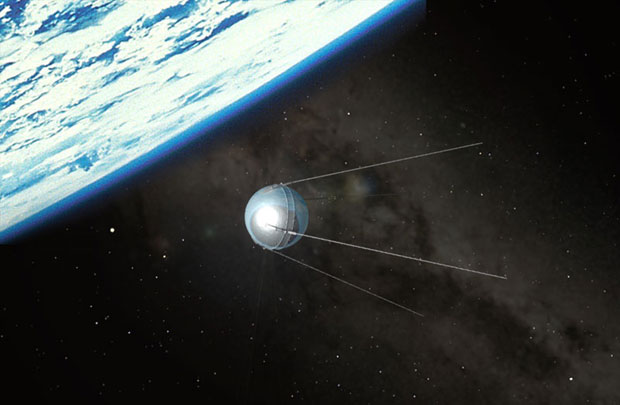